«Твой «домашний          стадион»
Классный час на тему :«Здоровые дети  в здоровой семье»
Здоровье человека – это главная ценность в жизни.  

ЗОЖ – это соблюдение всех правил и норм для поддержания хорошего здоровья.
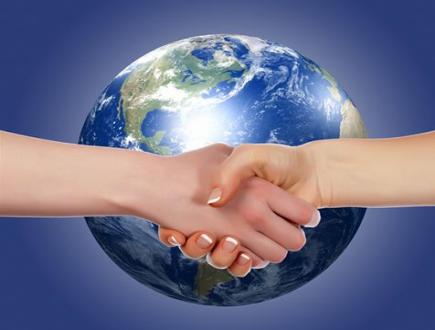 ЗДРАВСТВУЙ
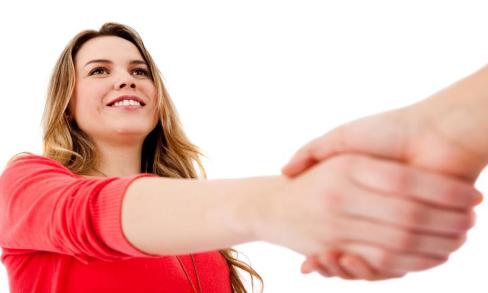 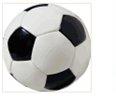 Кто по снегу быстро мчится
Провалиться не боится? 
2.  10 плюс один кого-то
мяч хотят загнать в ворота,
а 11 других
не пустить стремятся их. 
3.  Двухметровая детина
Мяч к мячу, за ним второй,
Ведь корзина-то с дырой! 
4.  Лед вокруг прозрачный, плоский
две железные полоски,
а над ними кто-то пляшет
прыгает, руками машет
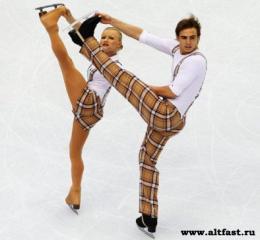 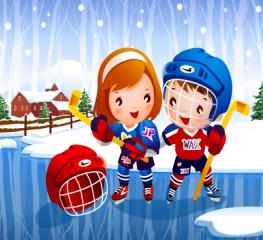 СПОРТ
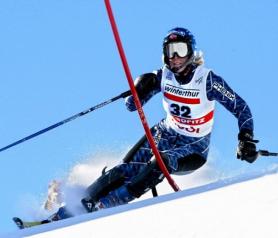 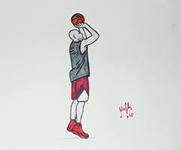 Давно доказано на деле:
Здоровый дух в здоровом теле,
Об этом забывать нельзя.
Зарядка всем нужна, друзья!
Ну-ка, проведем разминку.
Смотрим вверх, прогнули спинку,
Покачали головой,
Руки вкрест перед собой.
Покажите радость встречи,
Руки положив на плечи.
Покачались, как качели,
Ах! – и встали.
Ох! – и сели.
Снова встали, сели, встали,
Пальцы сжали и разжали.
Не устали?
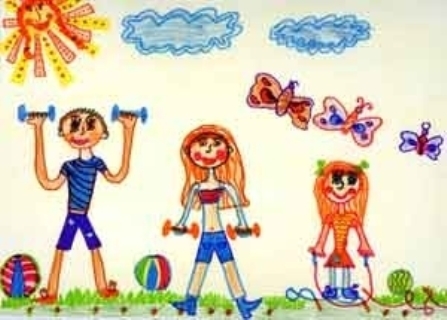 Зарядка
Зеленый луг,
100 скамеек лишь вокруг,
от ворот до ворот
бойко бегает народ
на воротах этих
рыбацкие сети
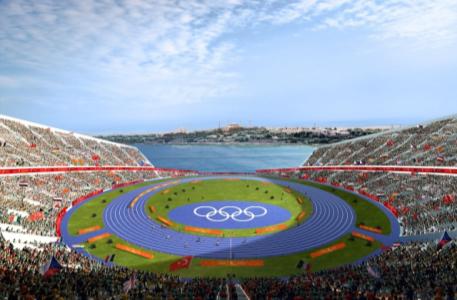 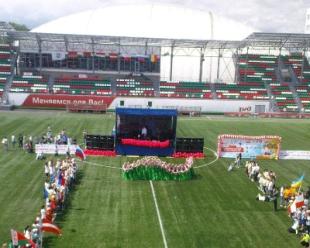 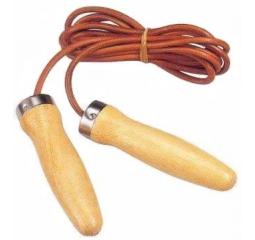 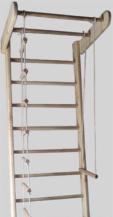 «домашний стадион»
5.гантели
1.обруч
2.скакалка
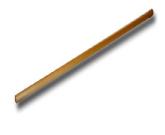 6.мяч
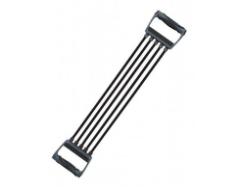 3.стенка – лесенка
7.эспандер
4.палка
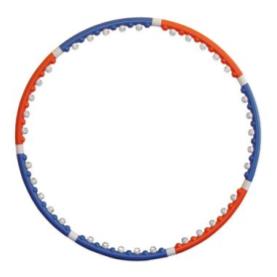 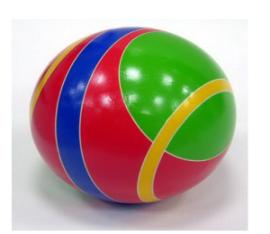 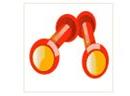 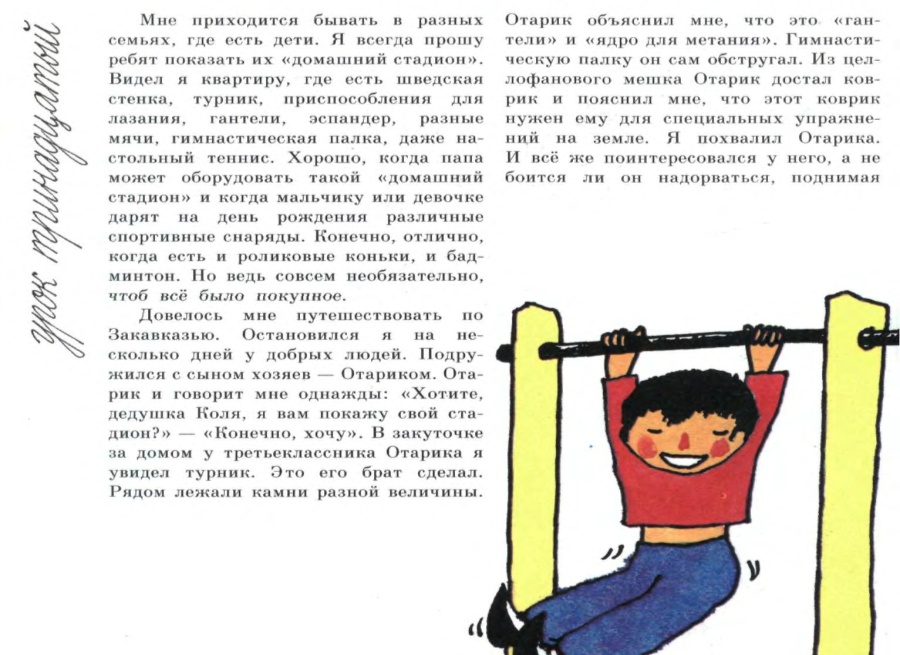 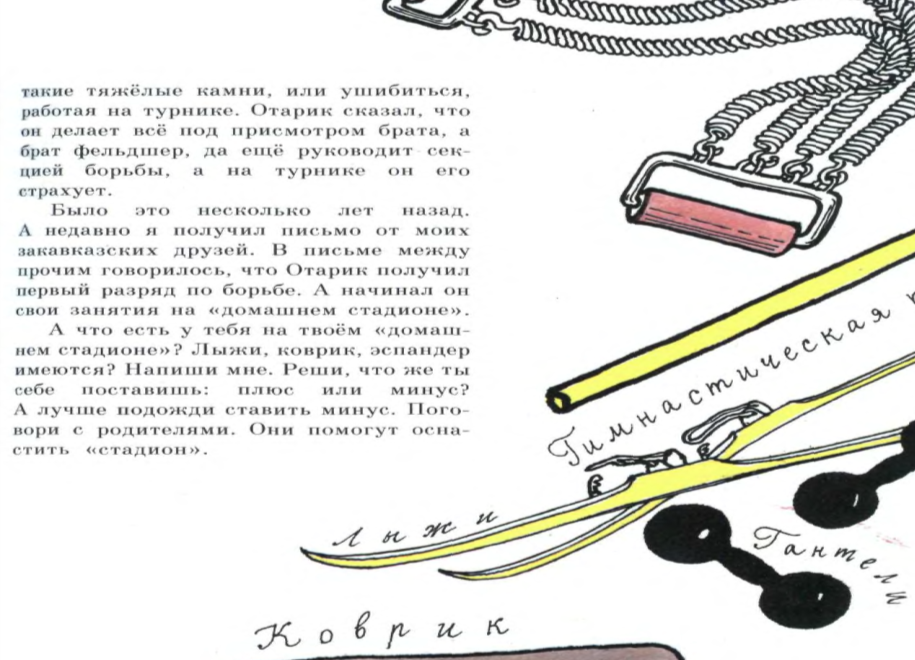 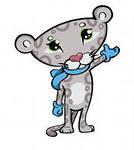 вывод
если хочешь быть здоров , значит занимайся спортом;
если нет возможности посещать спортивную секцию, можно устроить «домашний стадион»
если не хватает каких–либо снарядов – их можно заменить подручными средствами
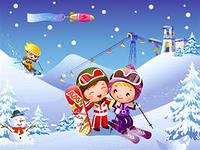 «домашний стадион»
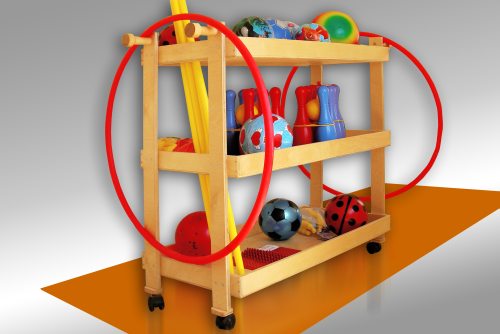 ПОСЛОВИЦЫ
Чистота – залог …… (здоровья)
Здоровье в порядке – спасибо - ……(зарядке)
Если хочешь быть здоров - ……..(закаляйся)
 
В здоровом теле – здоровый … (дух)
Кто аккуратен, тот людям ………..(приятен)
Чистота – лучшая ……..(красота)
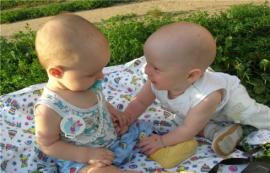 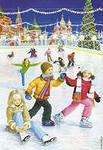 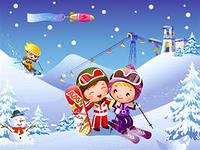 «Здоров будешь – все добудешь!»
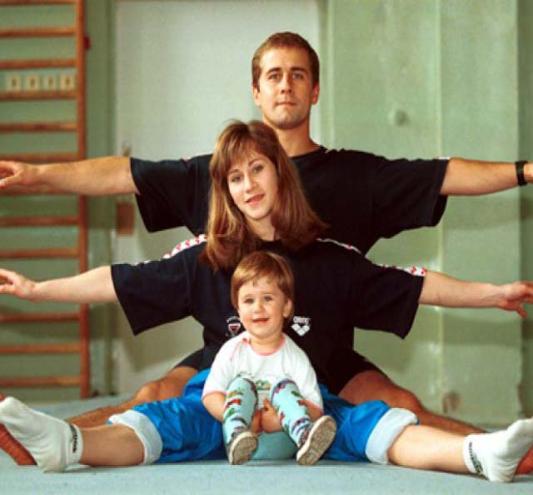 Здоровые дети  в здоровой семье
Список источников
http://images.yandex.ru/yandsearch?text=картинки%20спортсм
http://yandex.ru/yandsearch?text=%D0%BA%D0%B0%D1%80%
http://forchel.ru/5646-sportivnyj-inventar-kartinki-png.html
http://filespace. org/files/freeget/tipAmpKQY0/sportivnyyinventar.rar
http://images.yandex.ru/yandsearch?text=картинки%20эспандера&stype=image&lr=19&

Н.Коростылев. «50 уроков здоровья» урок13
 Сборник стихов и загадок о спорте